Armis MARTINEZ
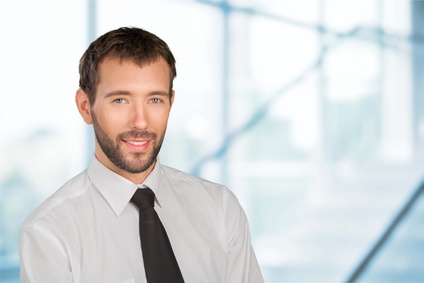 PROFILE
Lorem ipsum dolor sit amet, consectetur 
adipiscing elit. Morbi tristique sapien nec nulla rutrum imperdiet. Nullam faucibus augue id velit luctus maximus. Interdum et malesuada fames ac ante ipsum primis in faucibus. Etiam bibendum, ante nec luctus posuere, odio enim semper tortor, id eleifend mi ante vitae ex.
EDUCATION
WORK EXPERIENCE

POSITION / COMPANY NAME
2014 – 2016
Lorem ipsum dolor sit amet, consectetur 
adipiscing elit. Morbi tristique sapien nec nulla rutrum imperdiet. 

POSITION / COMPANY NAME
2014 – 2016
Lorem ipsum dolor sit amet, consectetur 
adipiscing elit. Morbi tristique sapien nec nulla rutrum imperdiet. 

POSITION / COMPANY NAME
2014 – 2016
Lorem ipsum dolor sit amet, consectetur 
adipiscing elit. Morbi tristique sapien nec nulla rutrum imperdiet. 

POSITION / COMPANY NAME
2014 – 2016
Lorem ipsum dolor sit amet, consectetur 
adipiscing elit. Morbi tristique sapien nec nulla rutrum imperdiet.
DEGREE
DEGREE
DEGREE
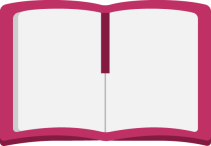 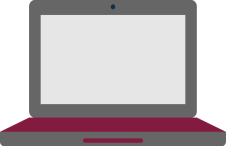 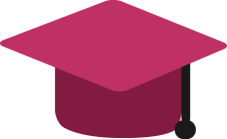 2002
School
Lorem ipsum dolor sit amet
2006
School
Lorem ipsum dolor sit amet
2008
School
Lorem ipsum dolor sit amet
SKILLS
Design
Web development
Database
Computer graphics
Account management
Management
Illustration
SOFTWARE
Illustrator
Photoshop
InDesign
Lightroom
Flash
CorelDraw
Dreamweaver
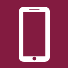 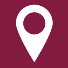 000 111 333
12 Street Name, New York
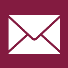 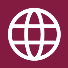 www.website.com
name@mail.com
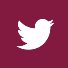 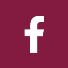 facebook.com/name
@name-twitter